Творческий проект « День матери»
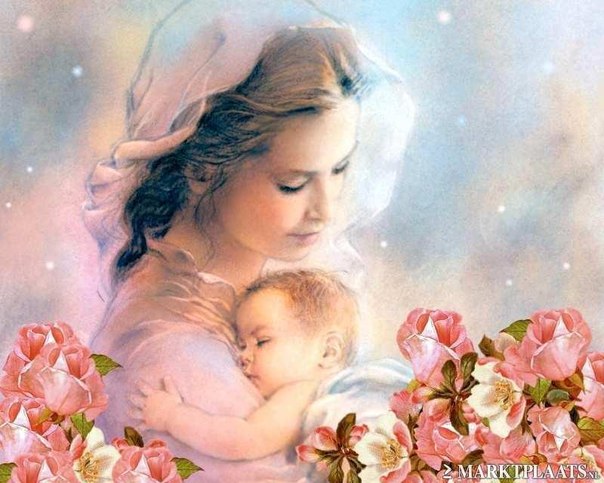 МДОУ – детский сад №5  р. п. Земетчино
Воспитатели: Сысоева В.Н., Панферова Л.В.,
Шилина Т.А., Кашаевская Л.А., Висько Н. И.
Муз. руководитель: Филякина Т.М.
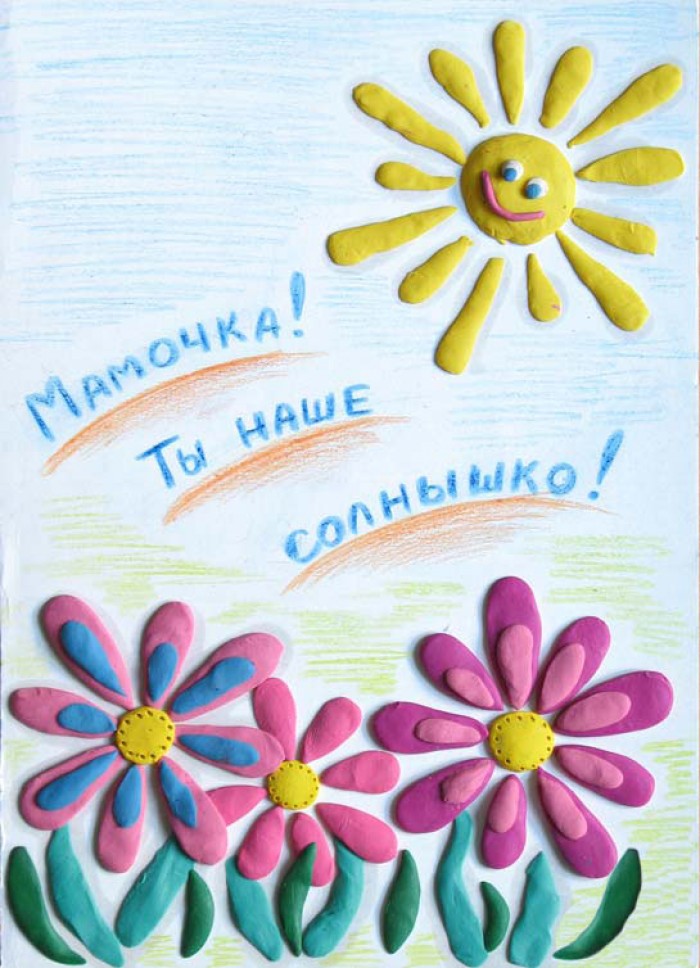 Цели проекта: воспитывать любовь и уважение к матери; способствовать  созданию семейных традиций, тёплых
 взаимоотношений в семье.
Сроки проекта: 16.11.2015 -30.11.2015
Этапы работы:
1.Беседы о мамах (о профессии, о совместных делах, о семье) все группы
2.Выставка детских рисунков «Моя мама» (старшая группа)
3.Изготовление подарков для мам  (все группы)
4.Выставка семейных поделок «Наши руки не для скуки!» (средняя и старшая группы)
5.Праздничное развлечение « Хорошо рядом с мамой!» (средняя группа)
6.Музыкально-спортивный праздник « А ну-ка, мамы!» (вторая младшая и  старшая группы)
7. Праздничное чаепитие (все группы)
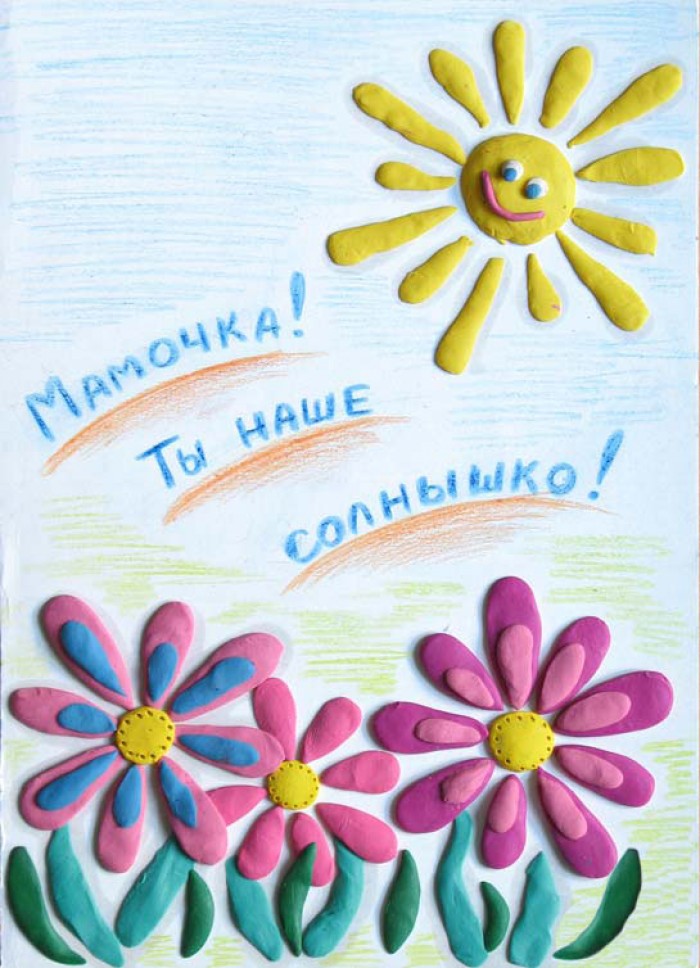 Каждое последнее воскресенье ноября в России отмечается День матери.  И наши дети должны знать об этом дне. Очень верно подметил русский писатель Ю. Яковлев: «Любовь к Родине начинается с матери. А человек начинается с его отношения к ней.»
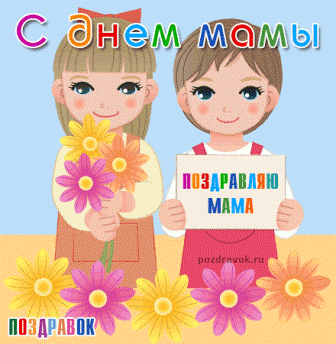 Дел и дорог в нашей жизни немало,
Спросим себя: Ну, а где их начало?
Вот он ответ наш правильный самый:
Всё, чем живёшь, начинается с мамы!
Выставка рисунков «Моя мама»
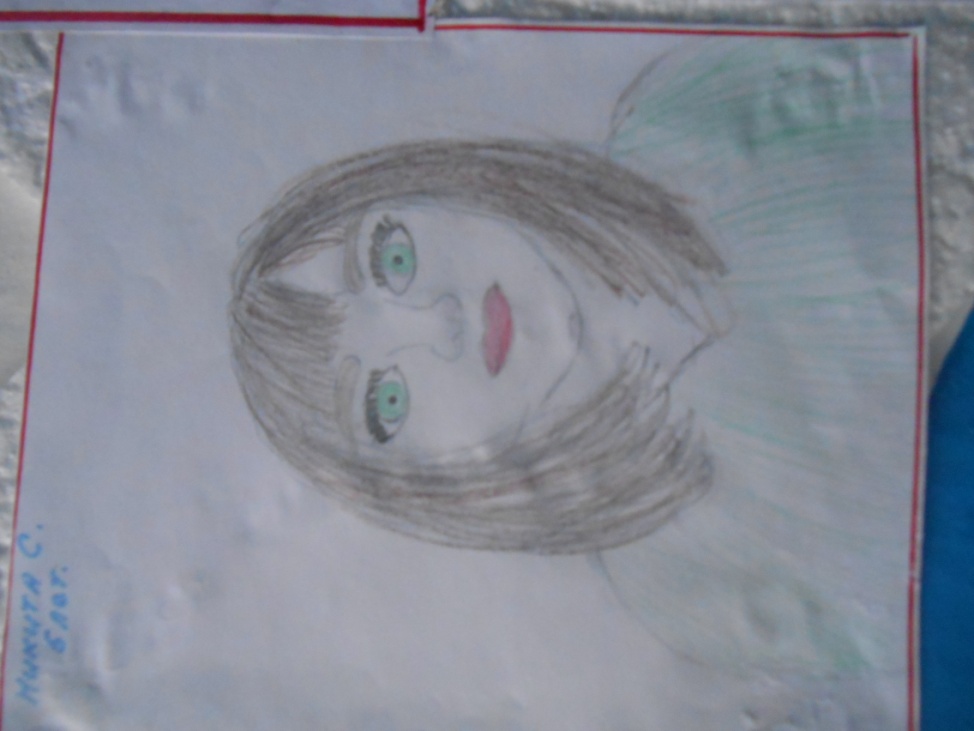 На земле хороших людей
Немало, но лучше всех -
Мама, моя мама!
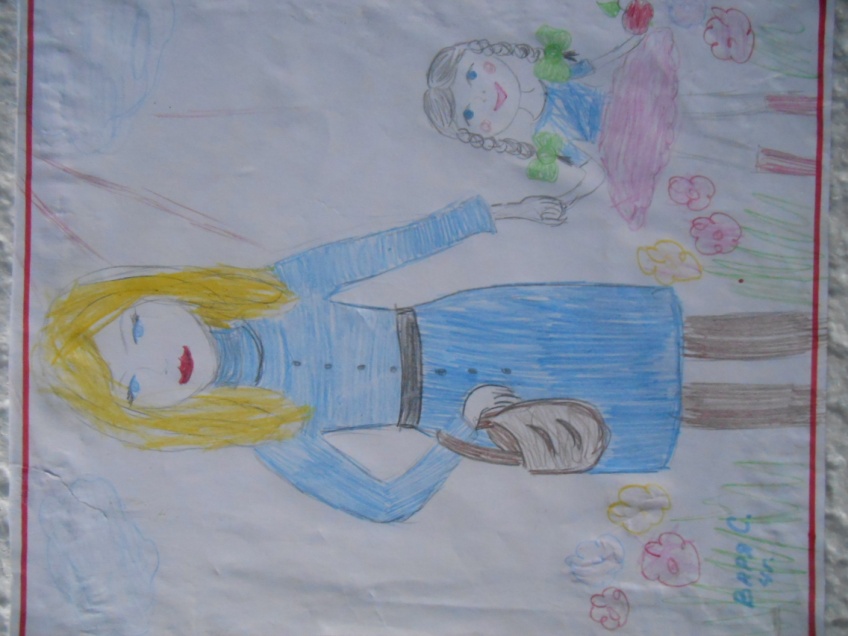 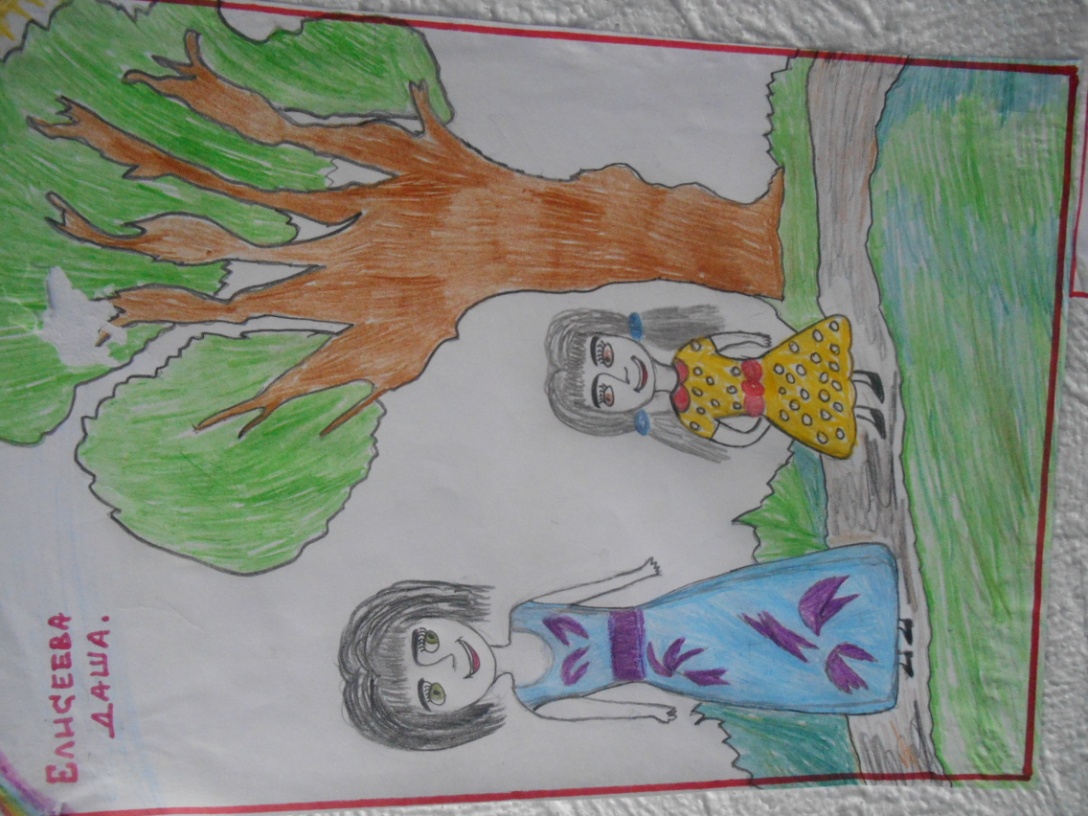 Старшая группа
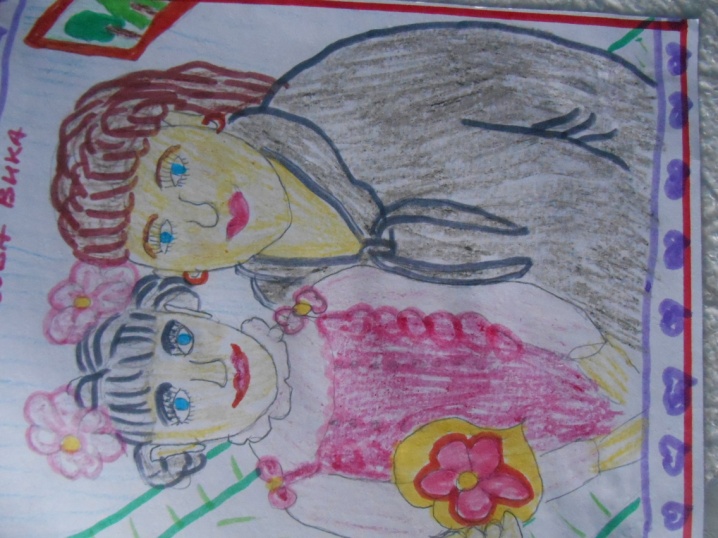 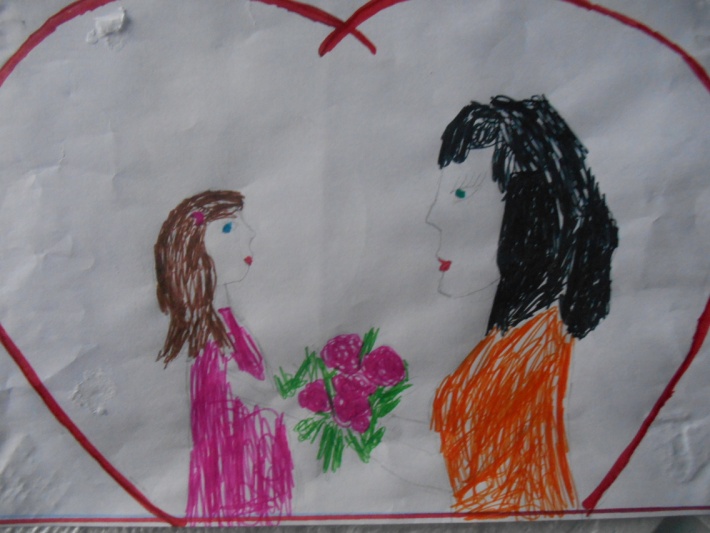 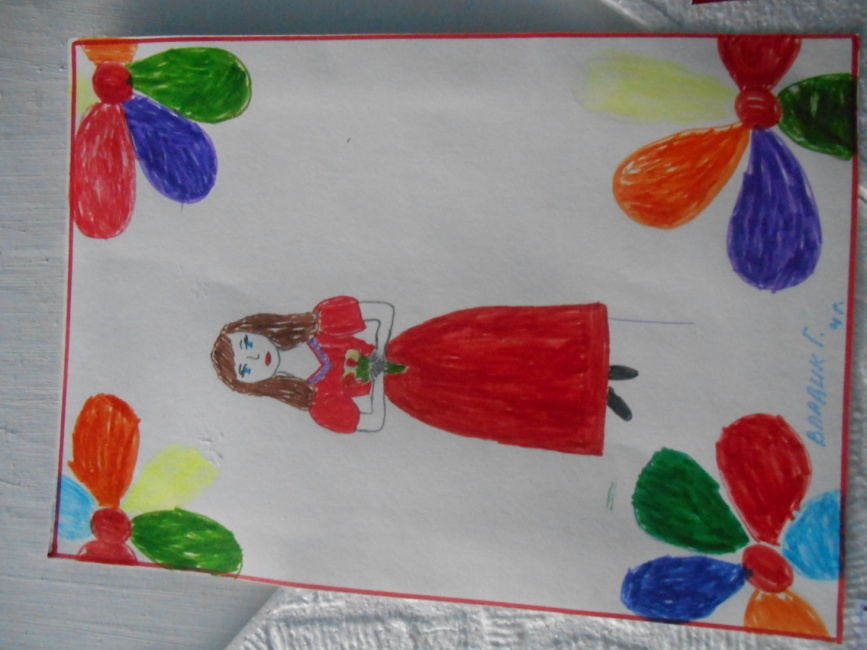 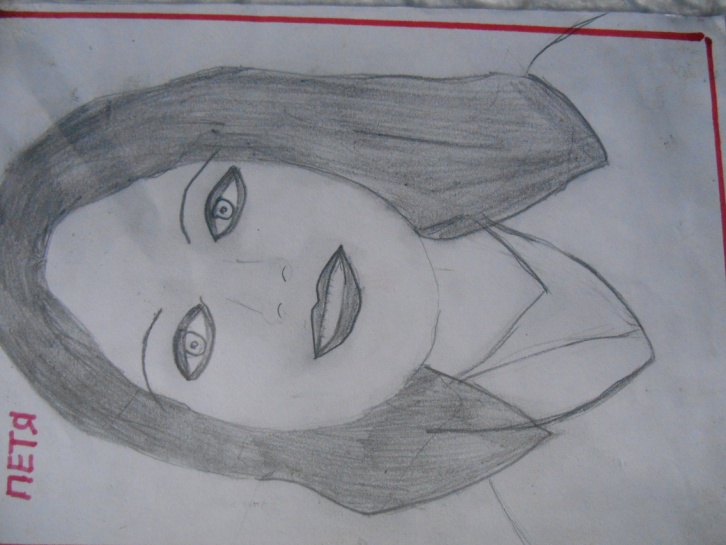 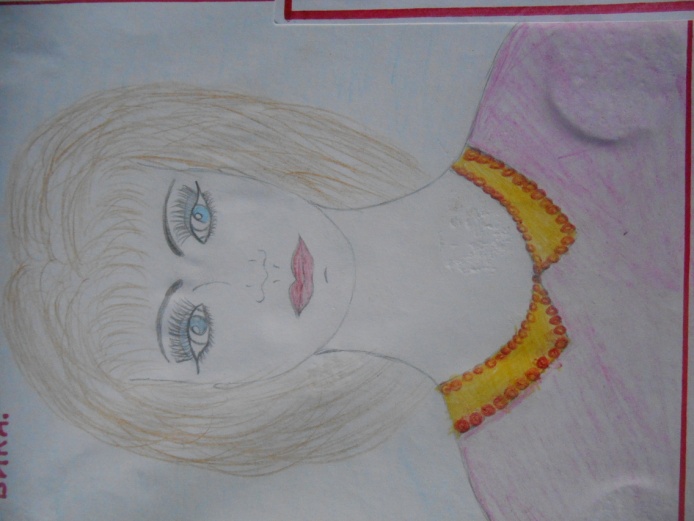 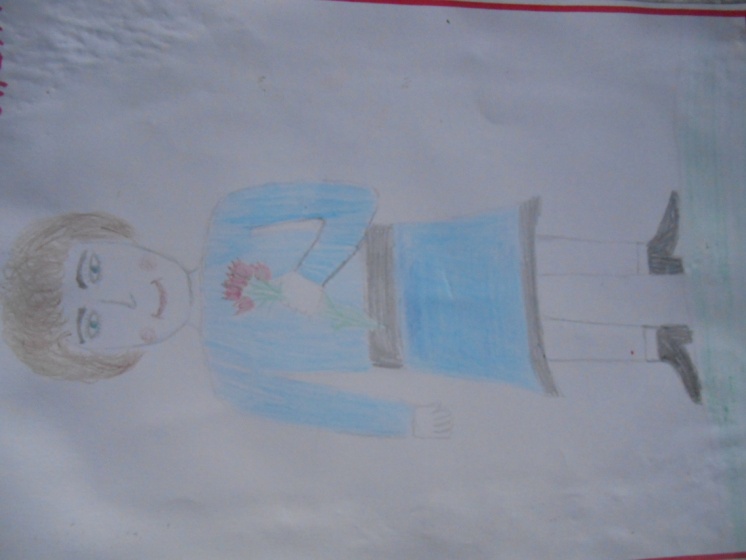 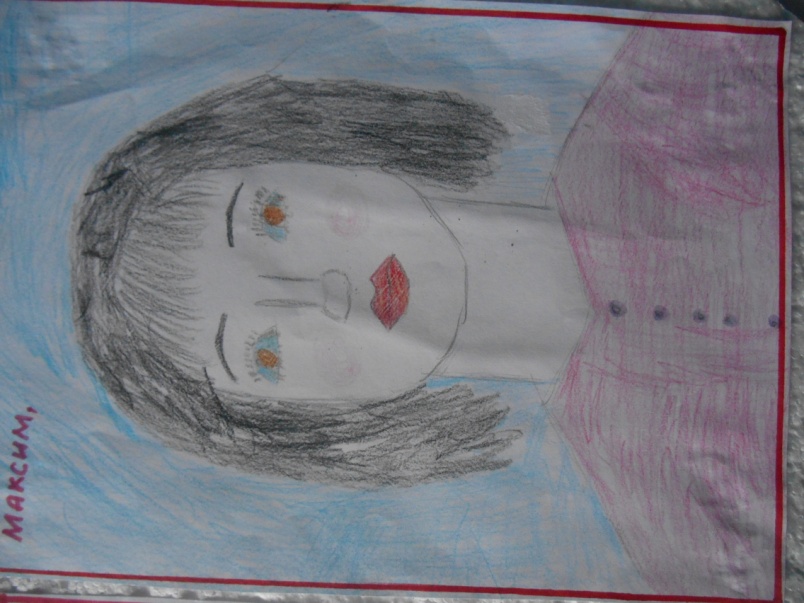 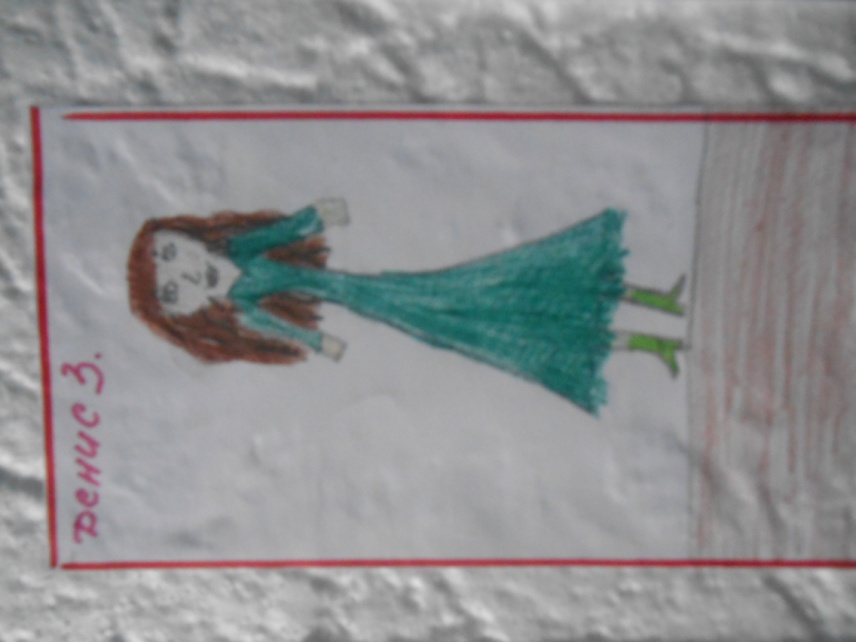 Подарки для мам
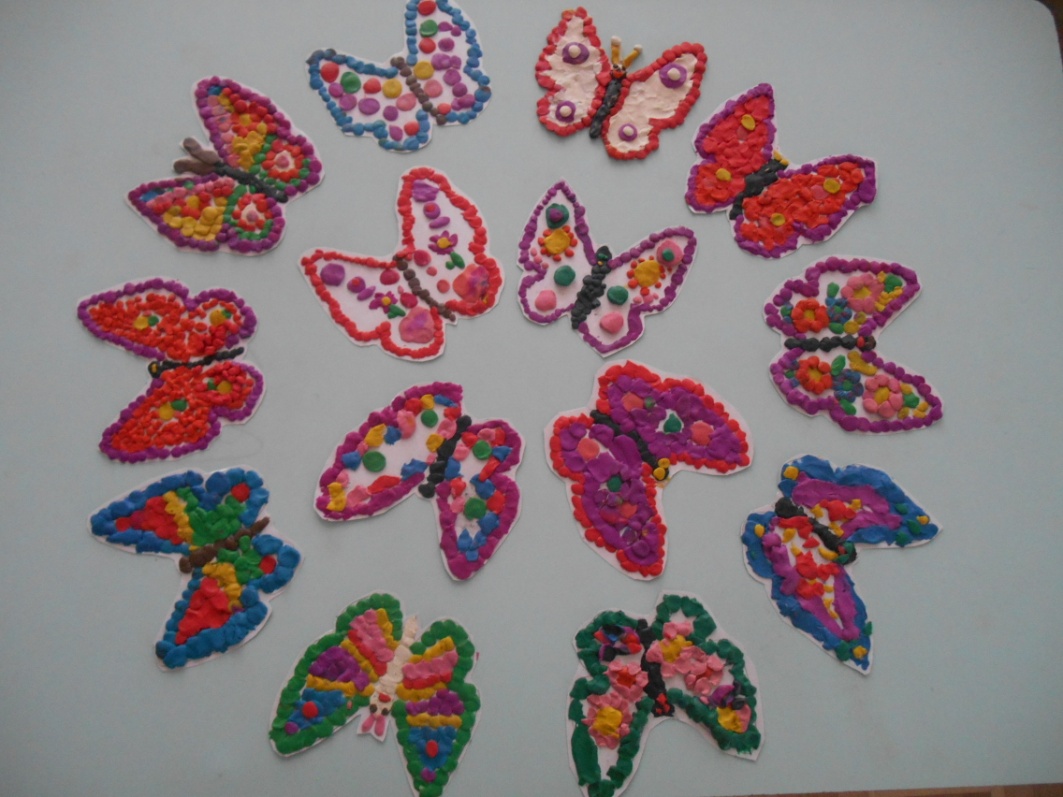 Этот праздник знаем мы давно,
И сегодня, в радостный денёк,
Вас поздравить с праздником хотят  мальчики и девочки -
Весь наш детский сад!
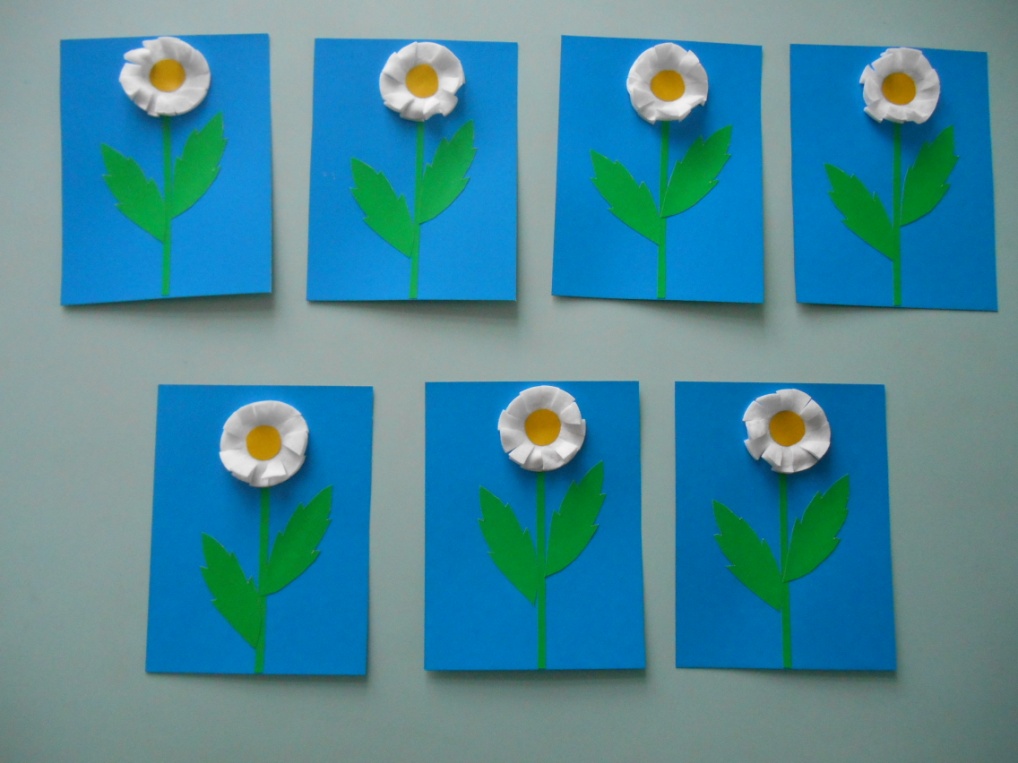 Старшая группа
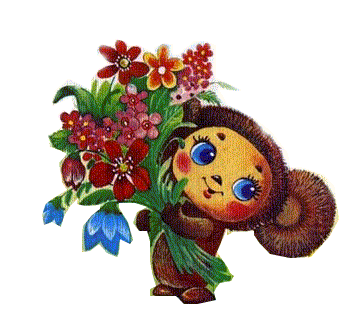 Вторая младшая группа
Выставка семейных поделок «Наши руки не для скуки!»
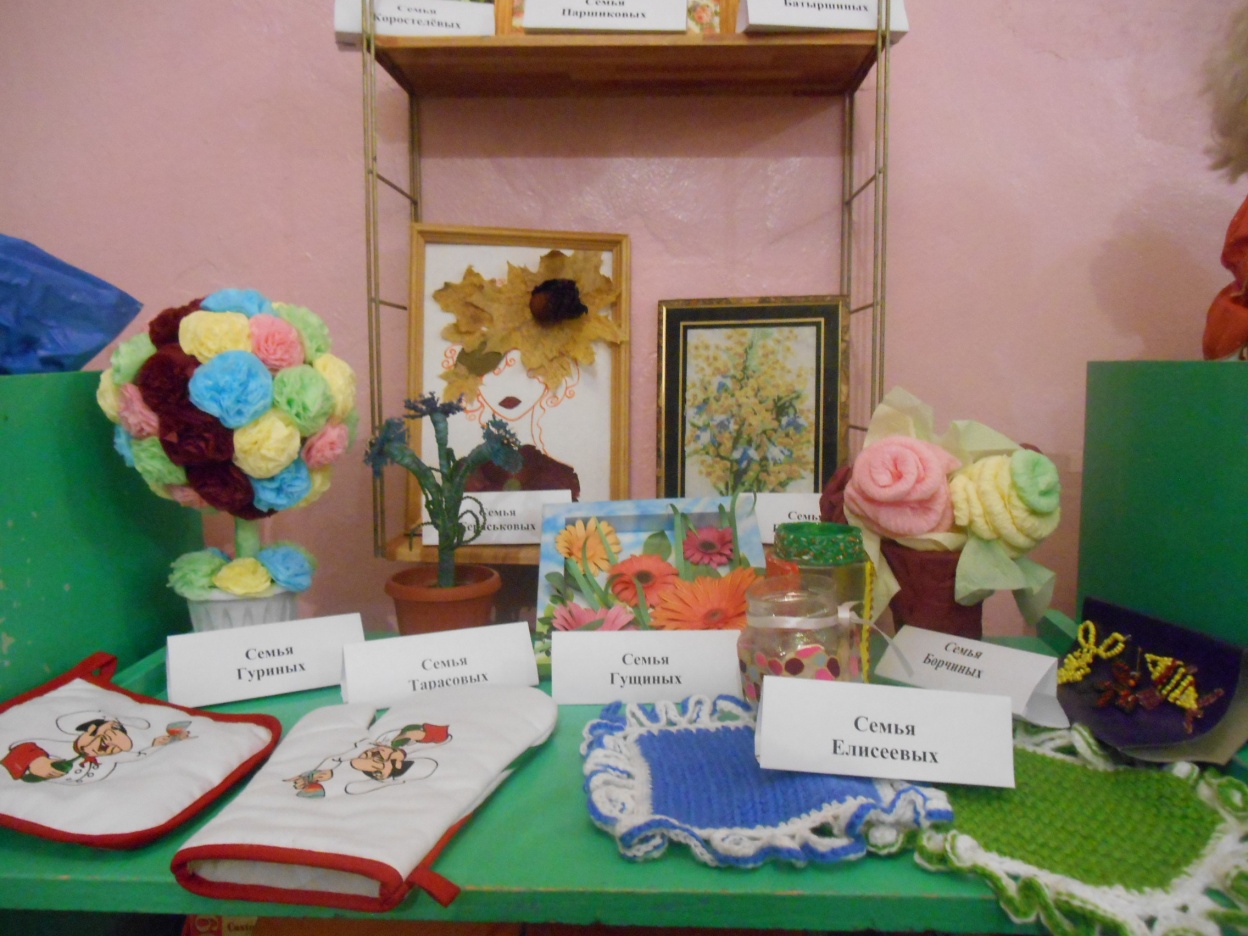 Старшая группа
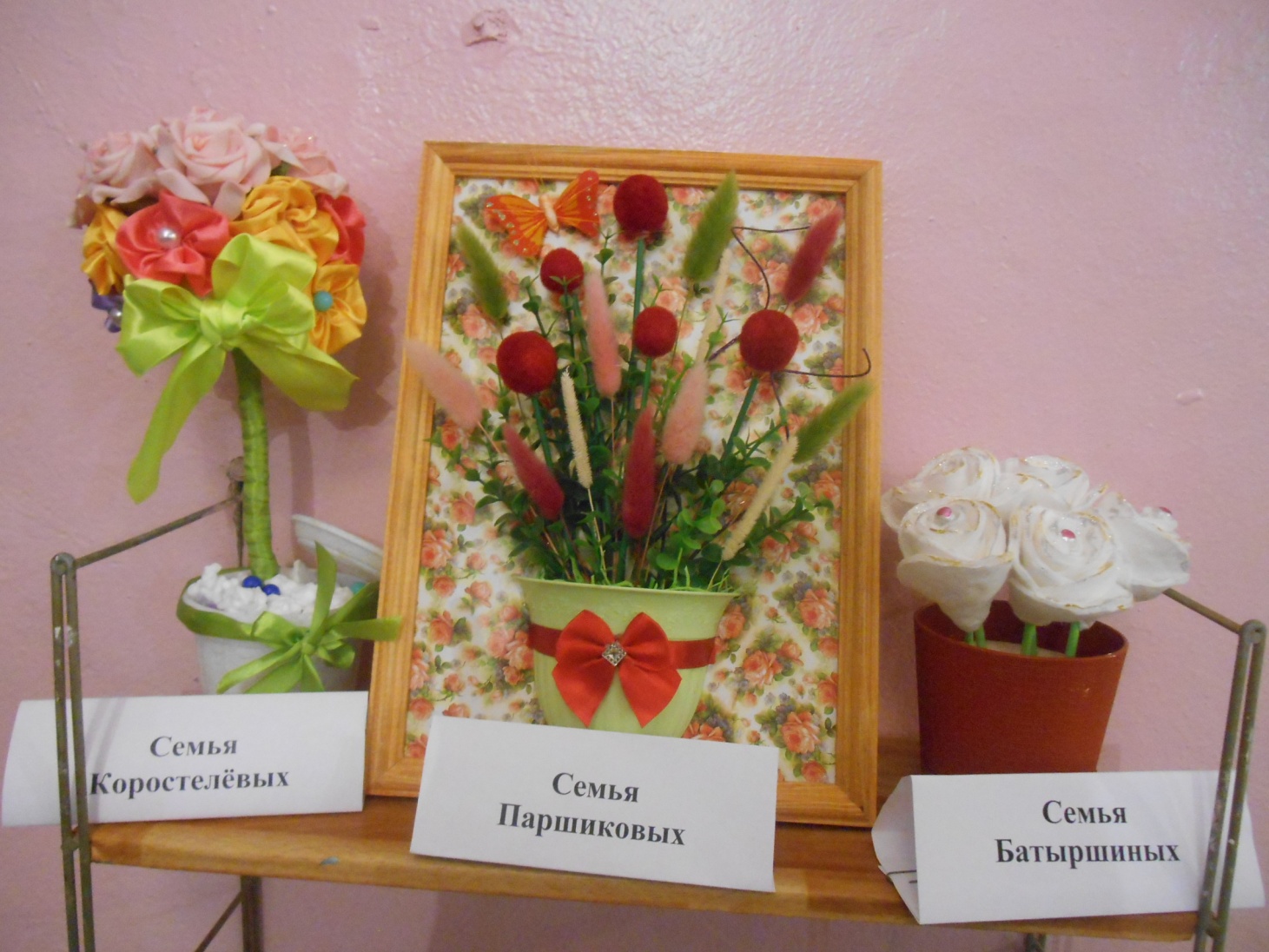 Говорят, у мамы 
руки золотые…
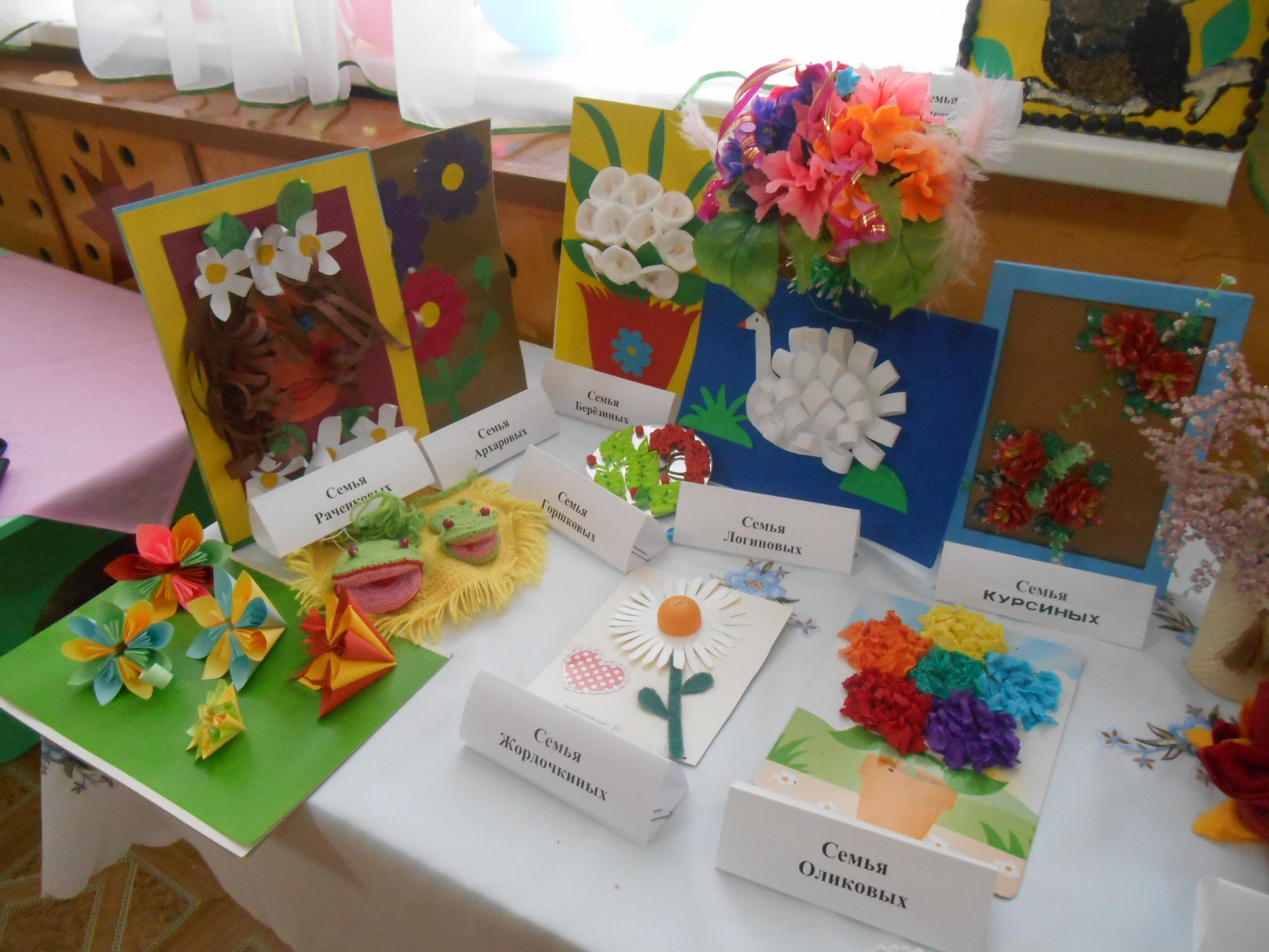 Средняя группа
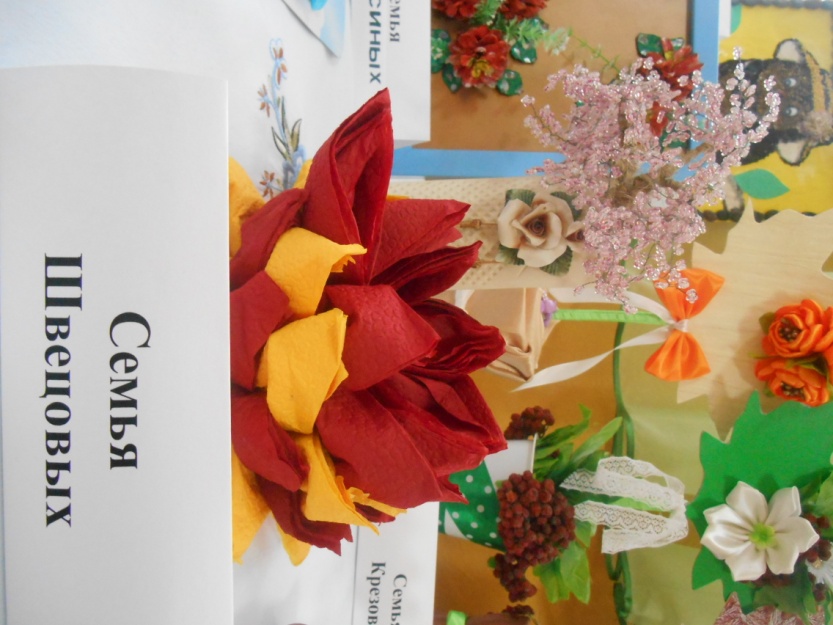 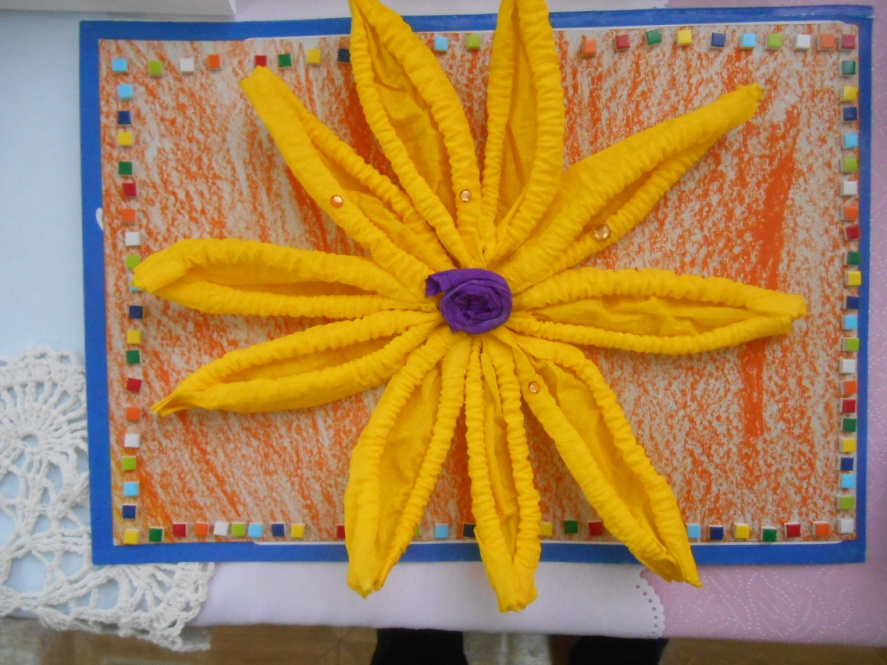 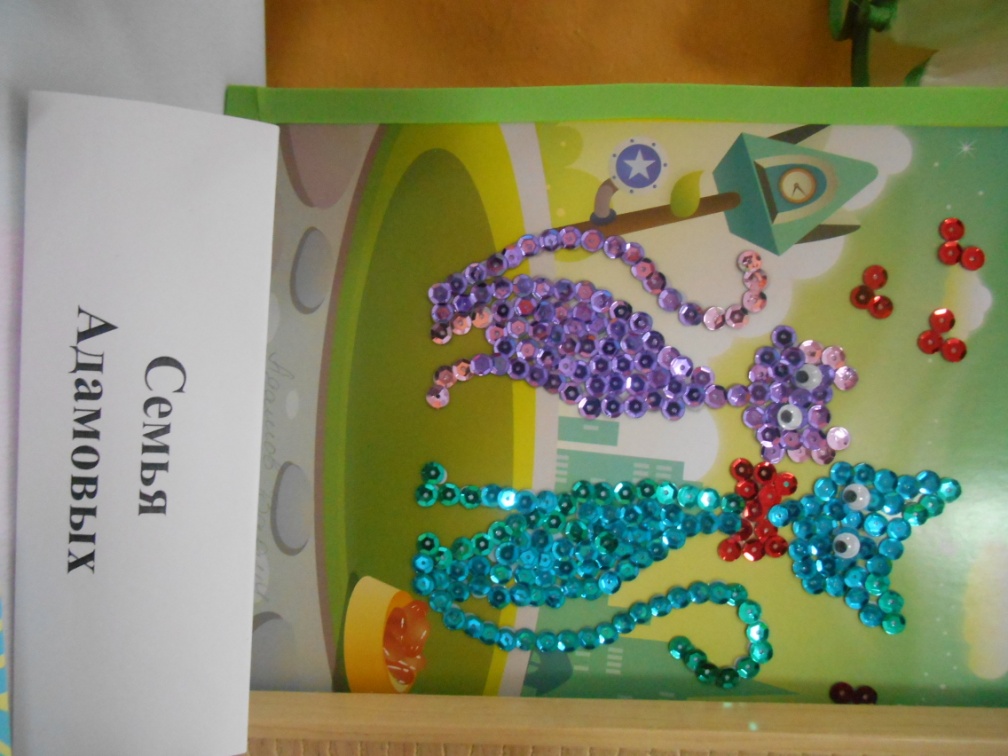 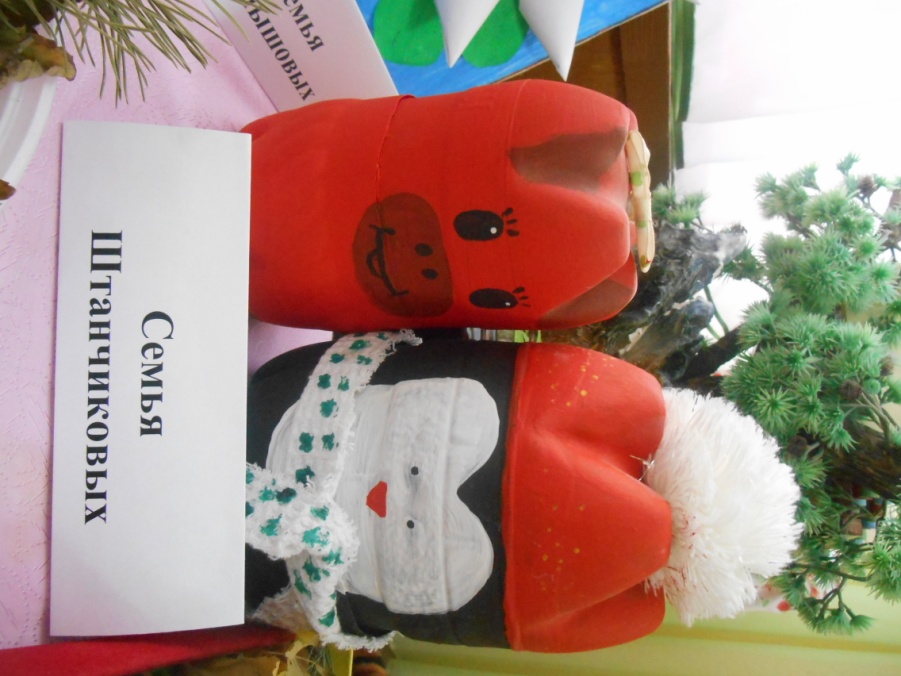 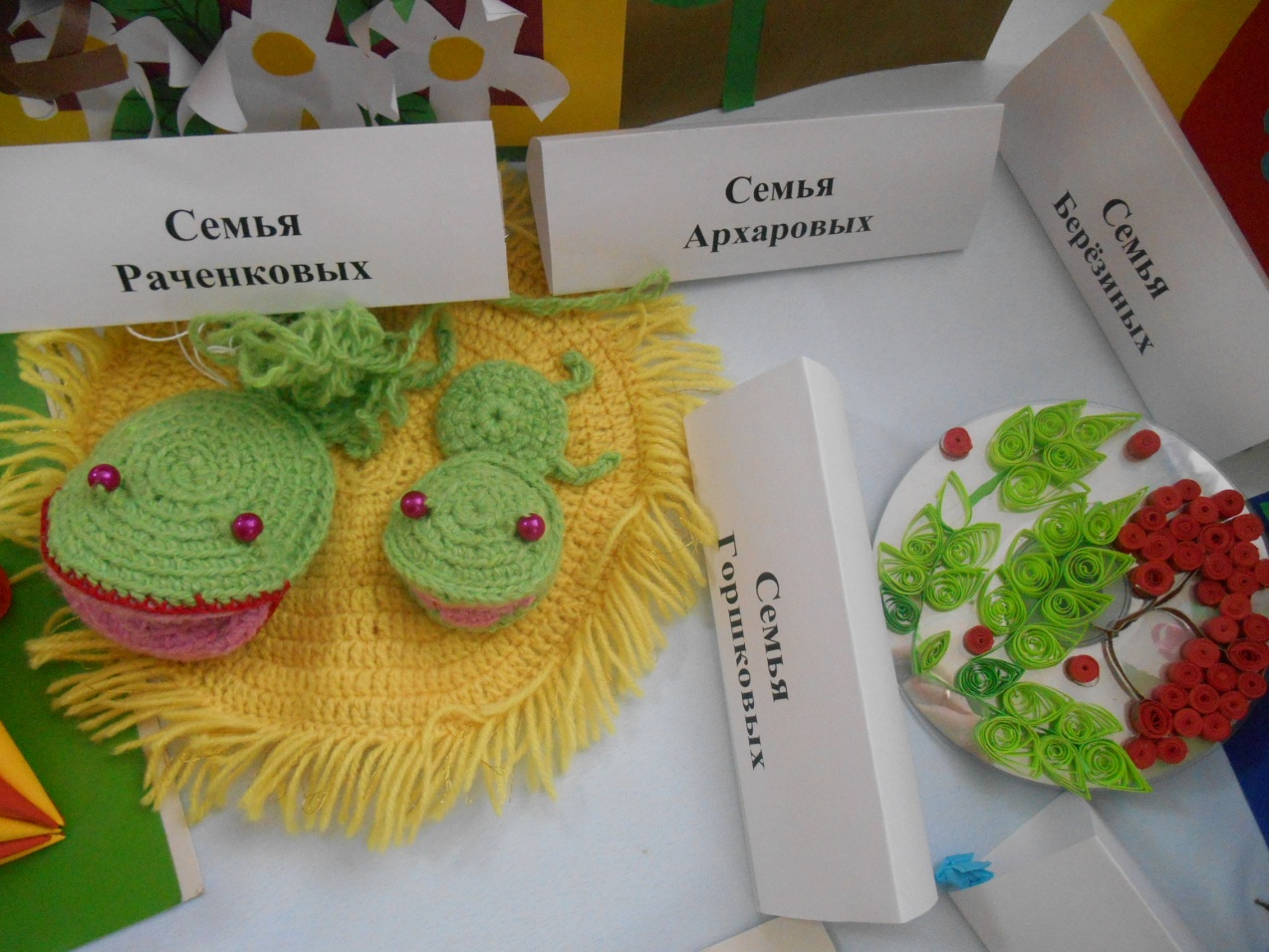 Музыкально- спортивный праздник  «А ну-ка, мамы!»
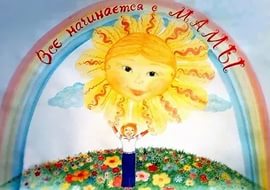 На радуге, что над рекой, мы вышьем нитью с серебром волшебные слова о маме, о самой милой, доброй маме!
Участники -мамы и дети старшей и второй младшей групп.
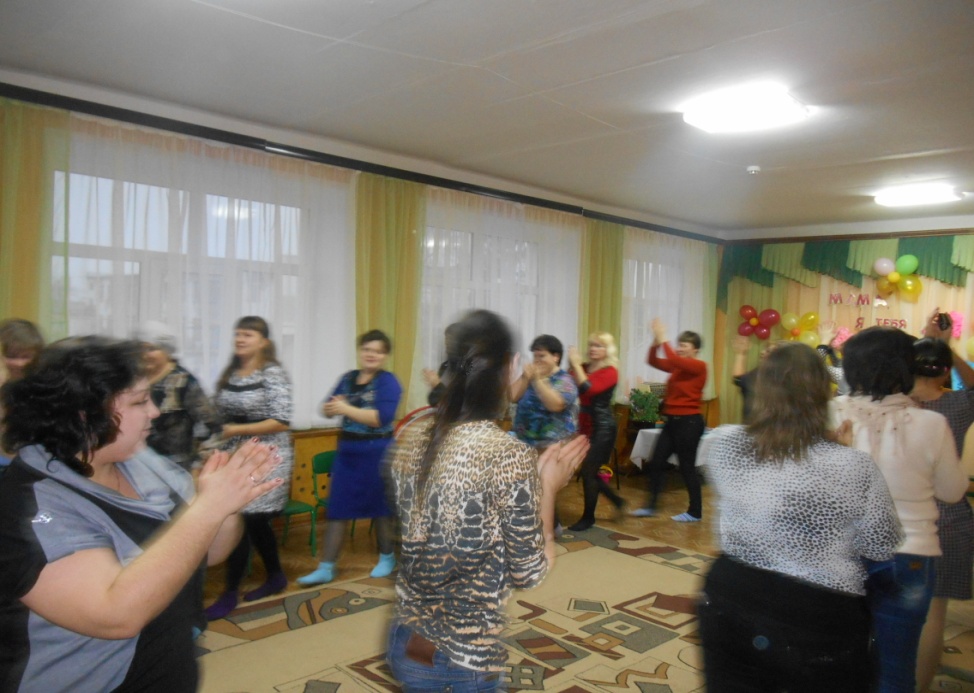 Разминка

Мы мамам желаем удачи
И новых спортивных побед,
Сражайтесь, боритесь,  дерзайте!Шлём мамам спортивный привет!
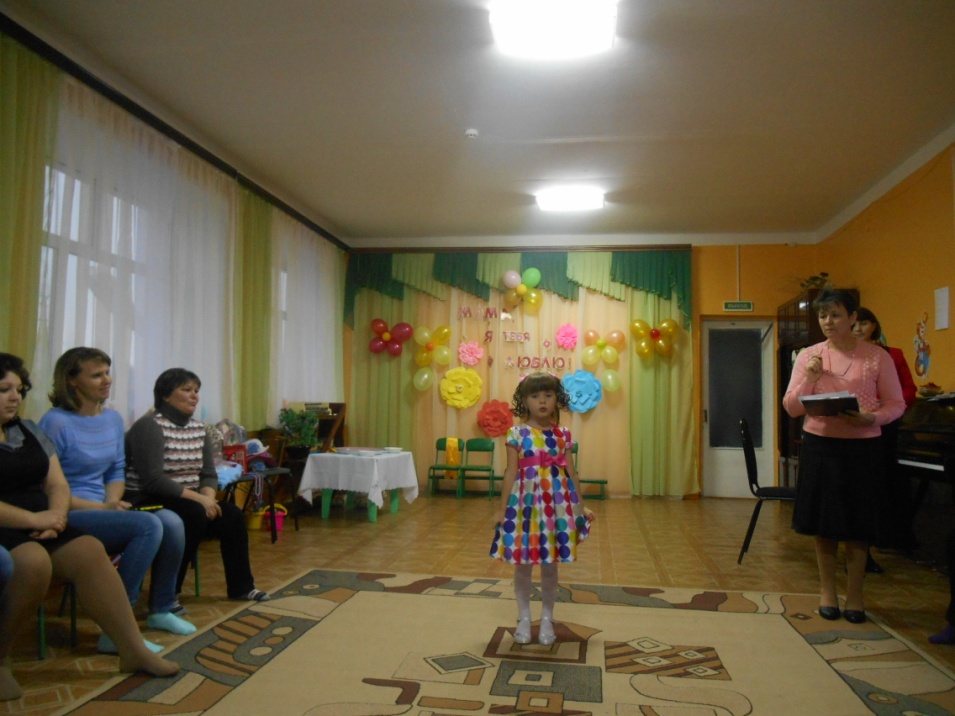 Мы вам скажем без прикрас:
« Наши мамы –просто класс!
Высоки, стройны, умны,
Наши мамы нам нужны!»
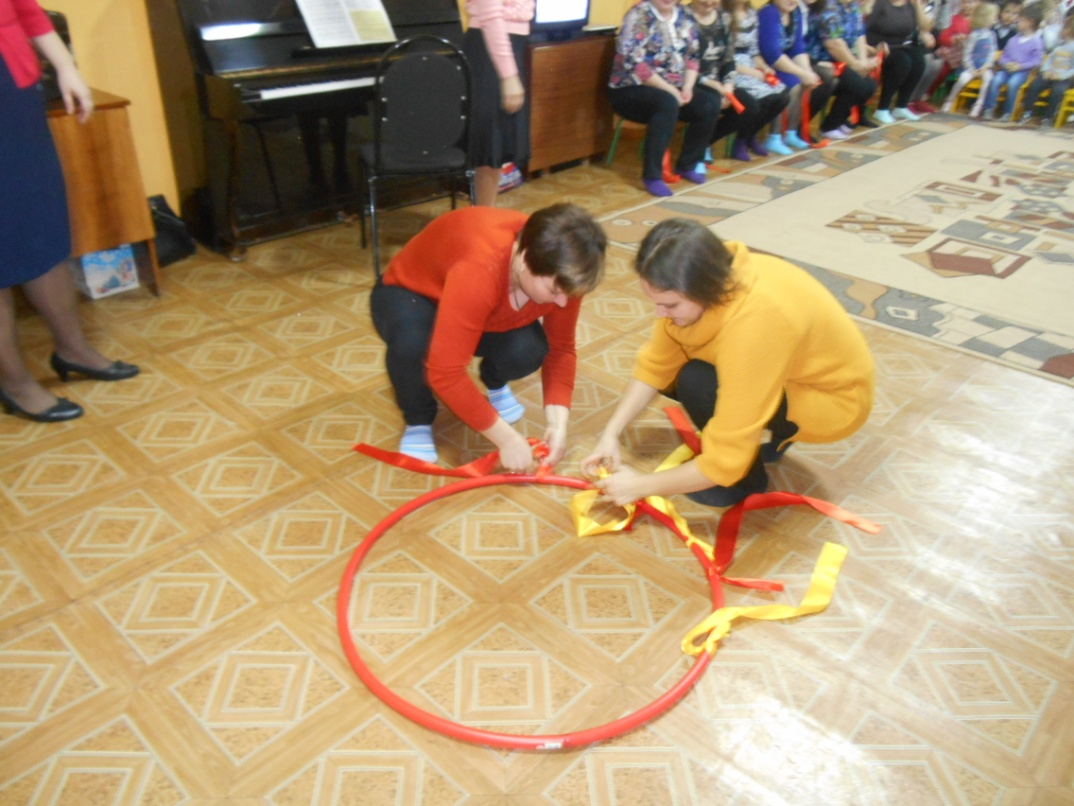 Мама-это солнце,
Мама-это свет.

При солнце тепло, а
при матери добро.
Эстафета « Солнышко»
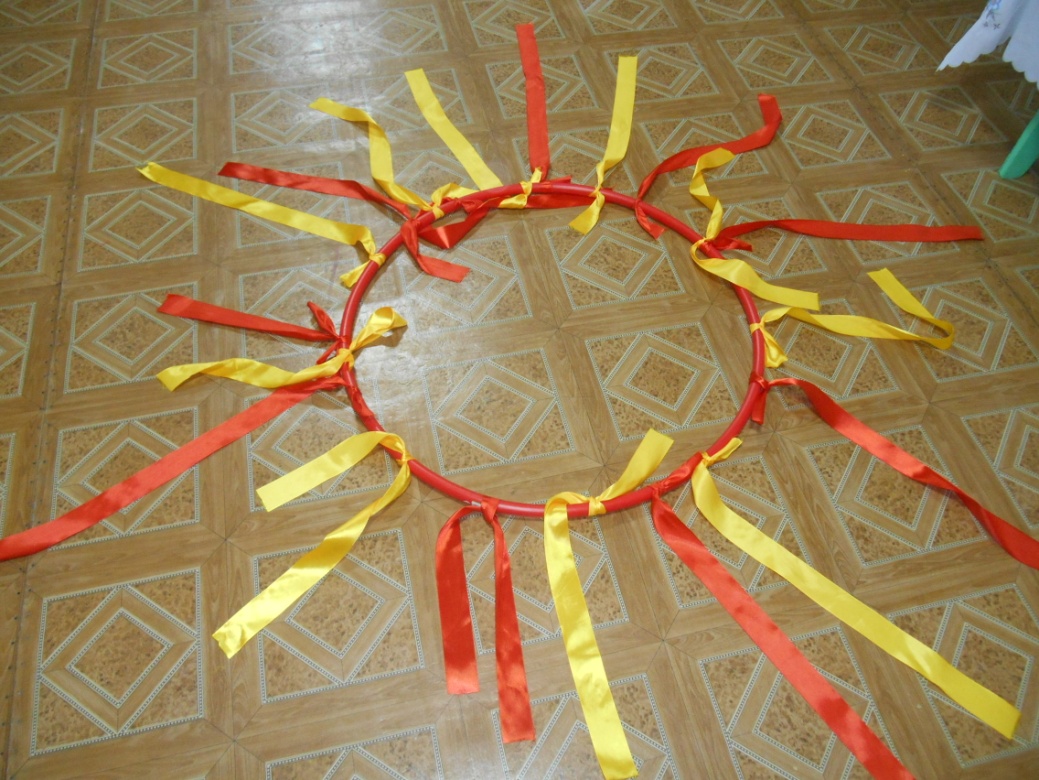 Солнце - символ
нашего праздника.
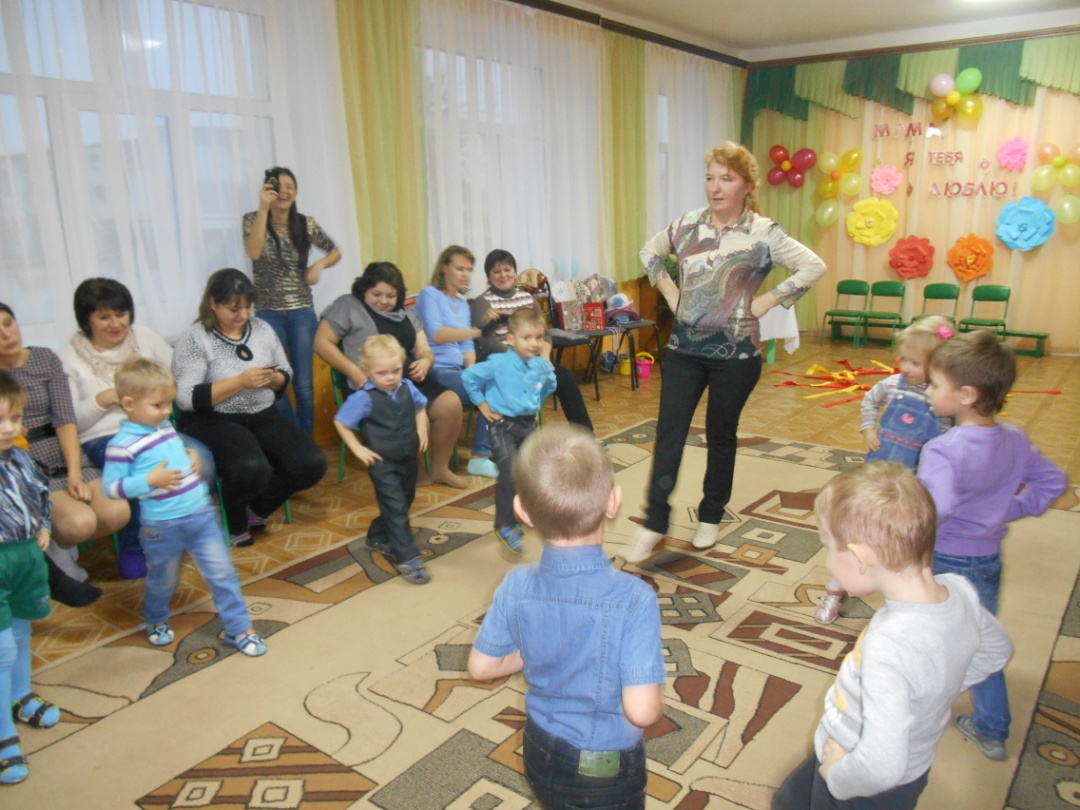 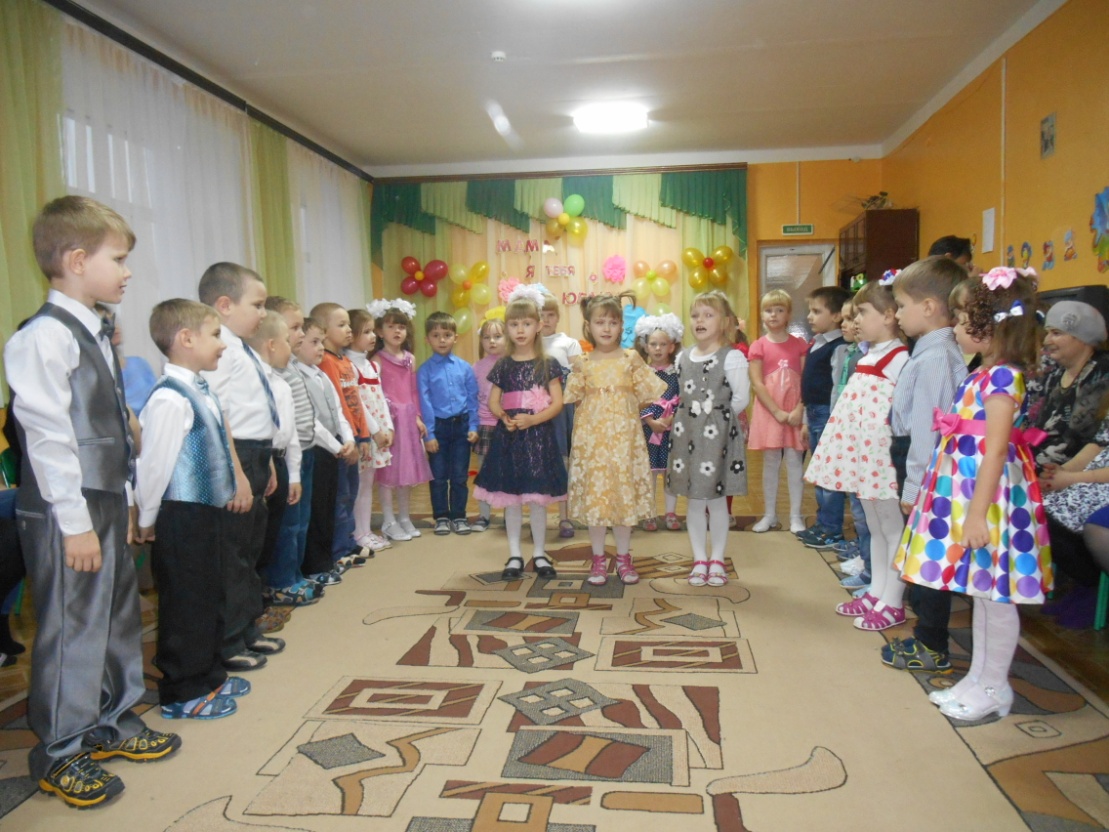 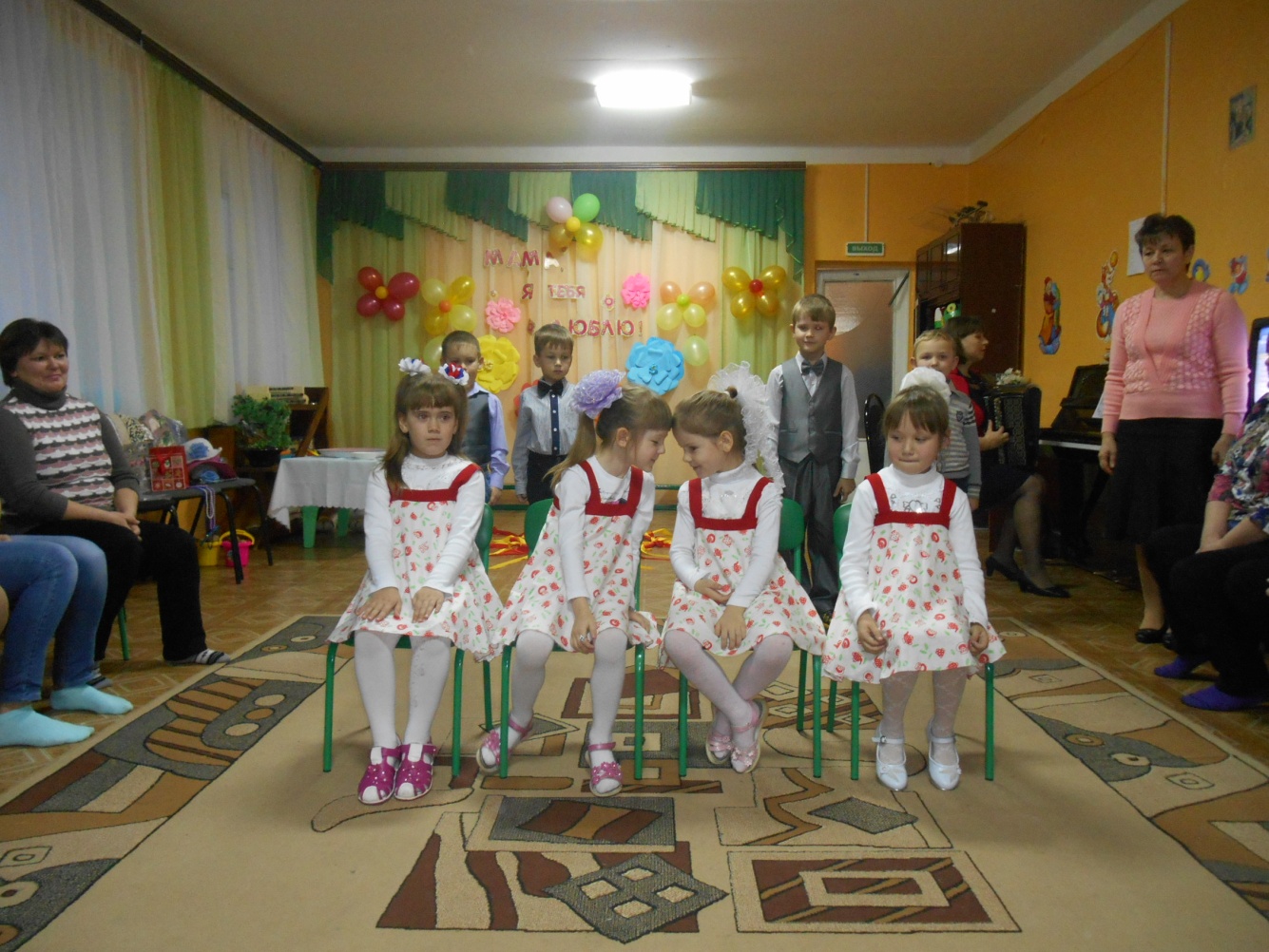 Мы сегодня нарядились,
Будем петь и танцевать,
Будем вместе веселиться, 
Маму будем поздравлять!
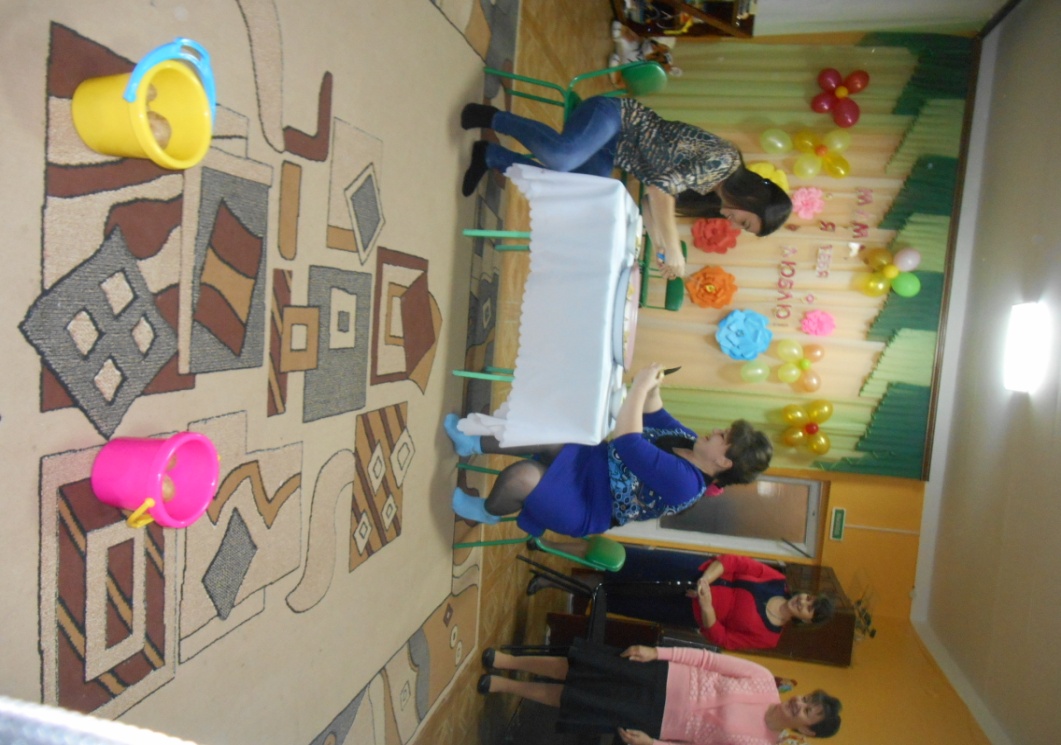 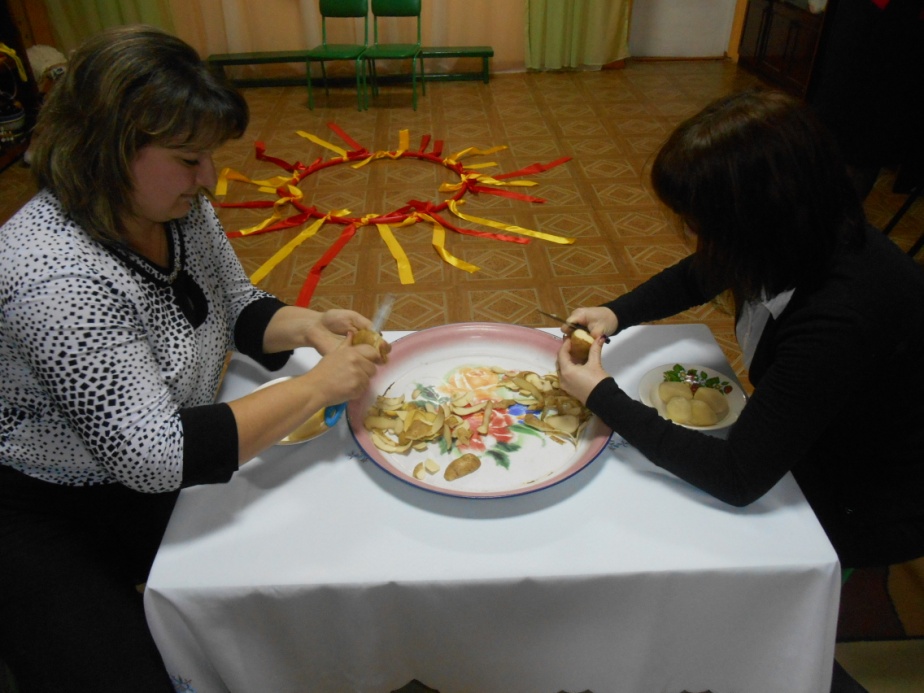 Эстафета «Очисть картошку»
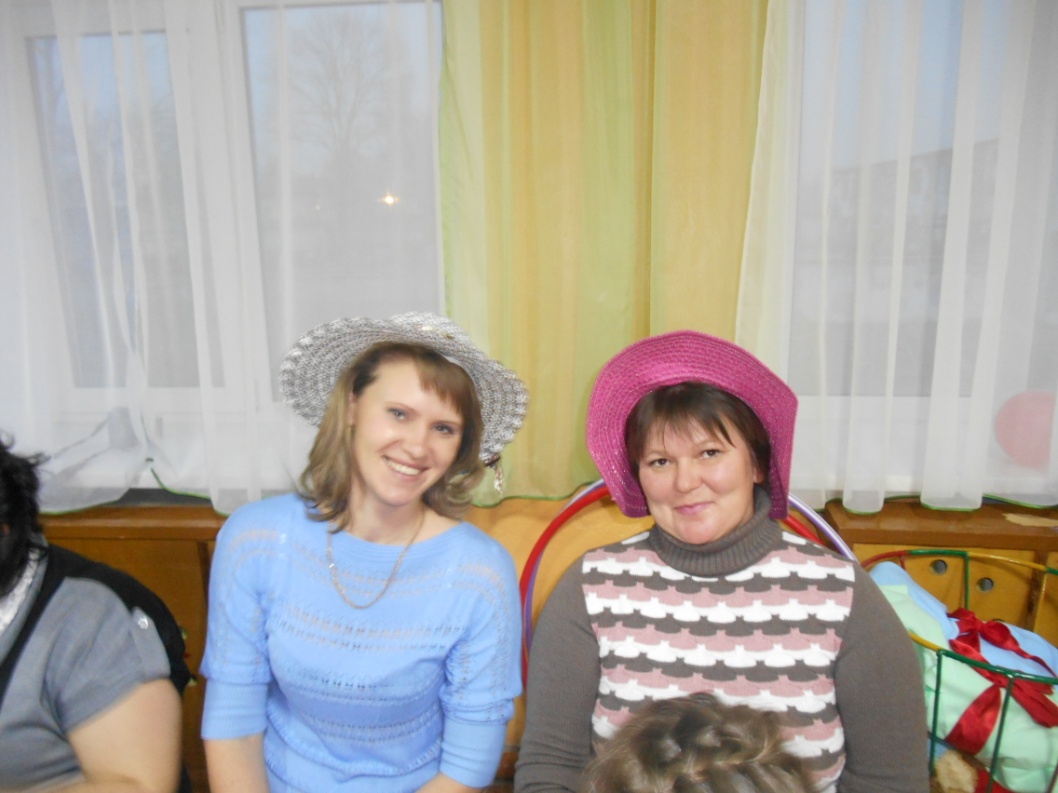 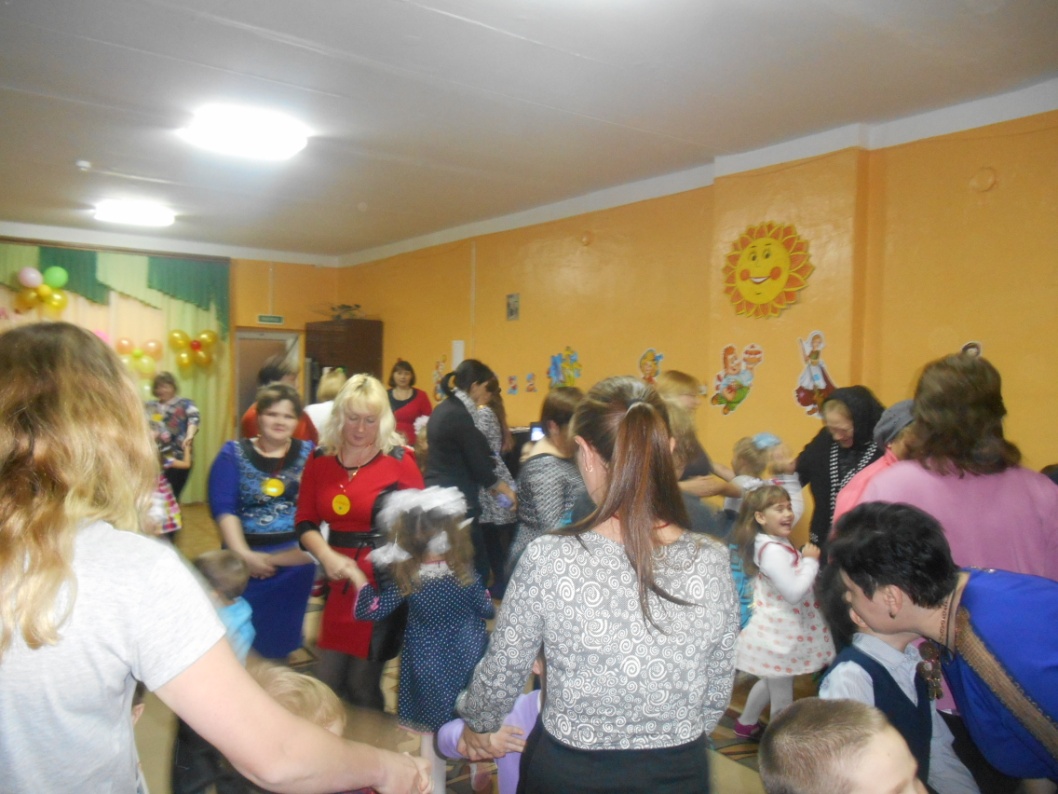 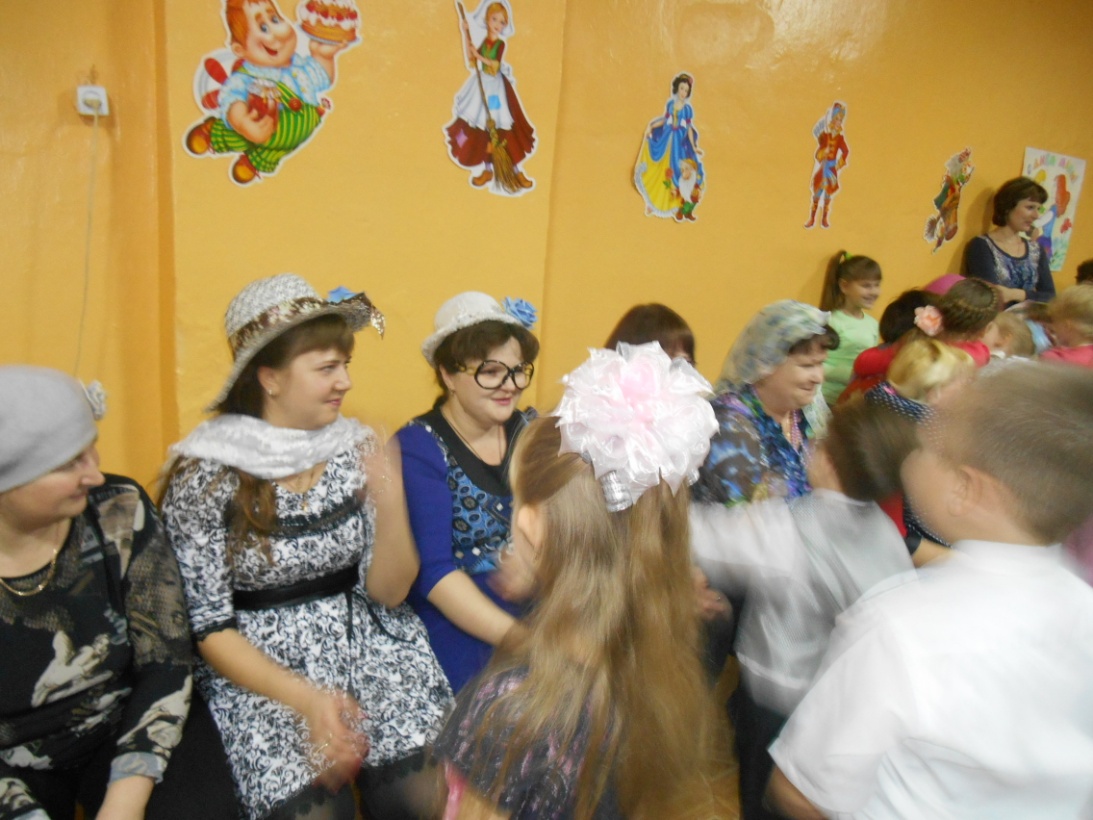 Общий танец
Конкурс «Кто быстрее  нарядит  мам»
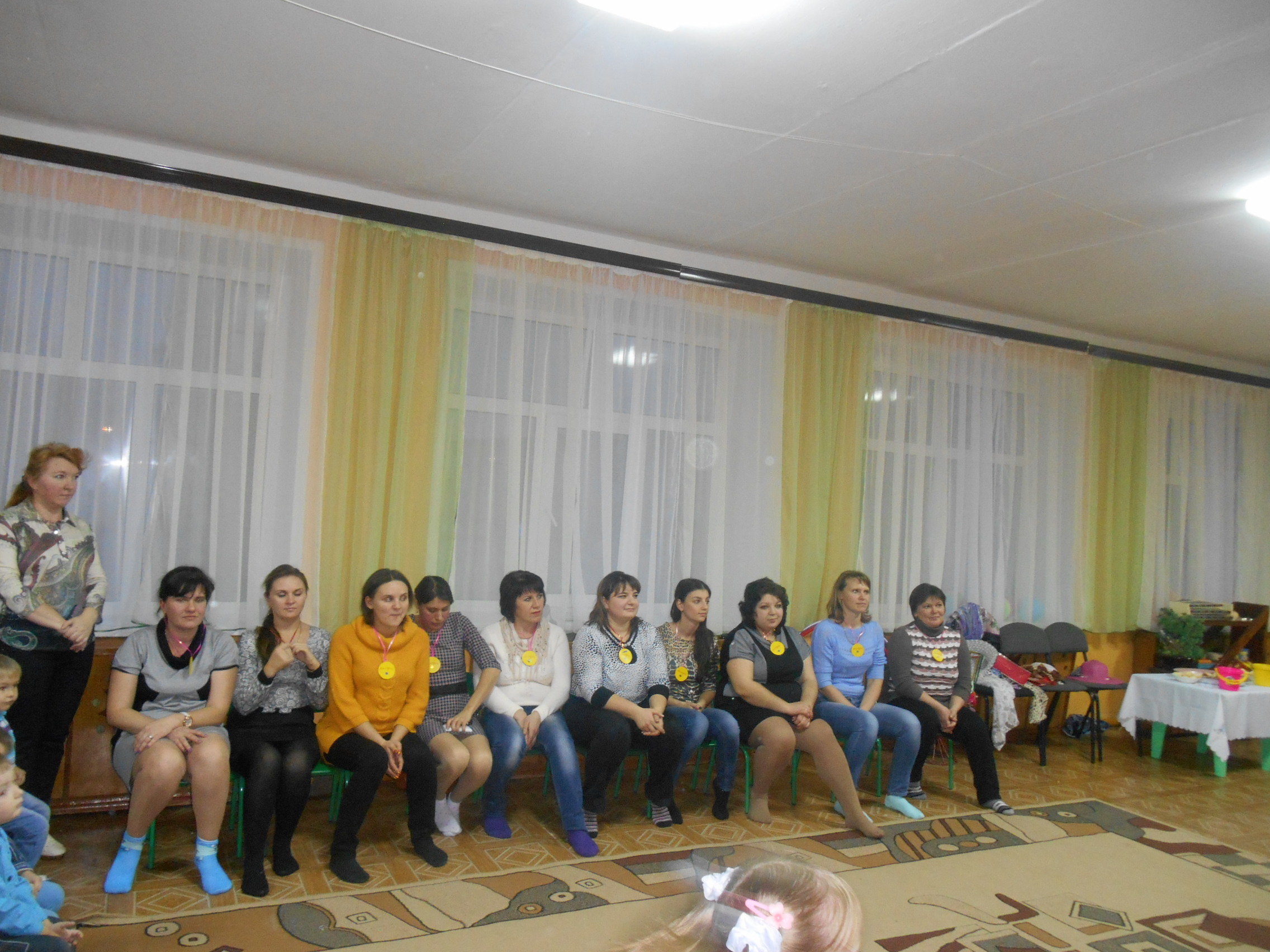 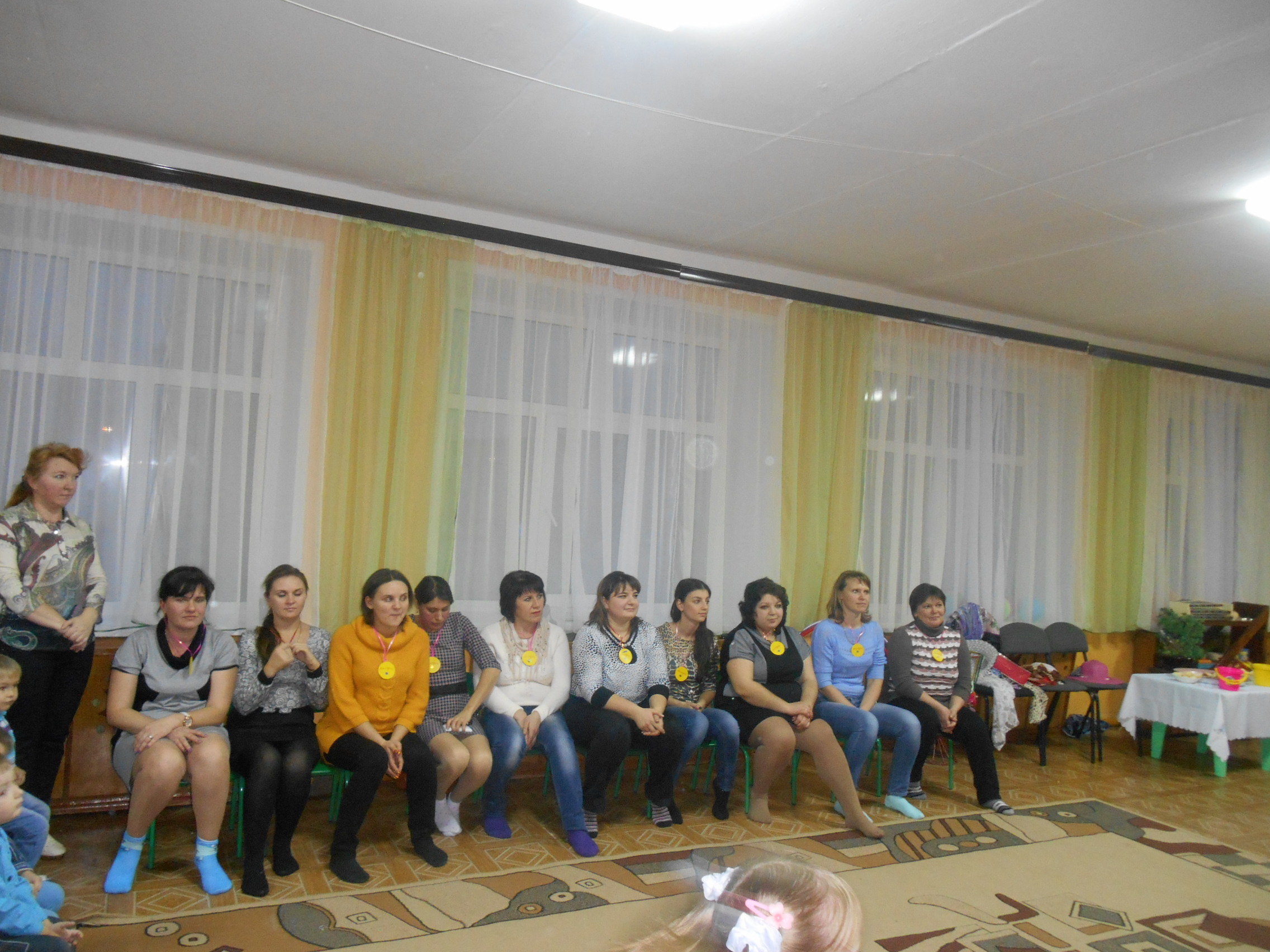 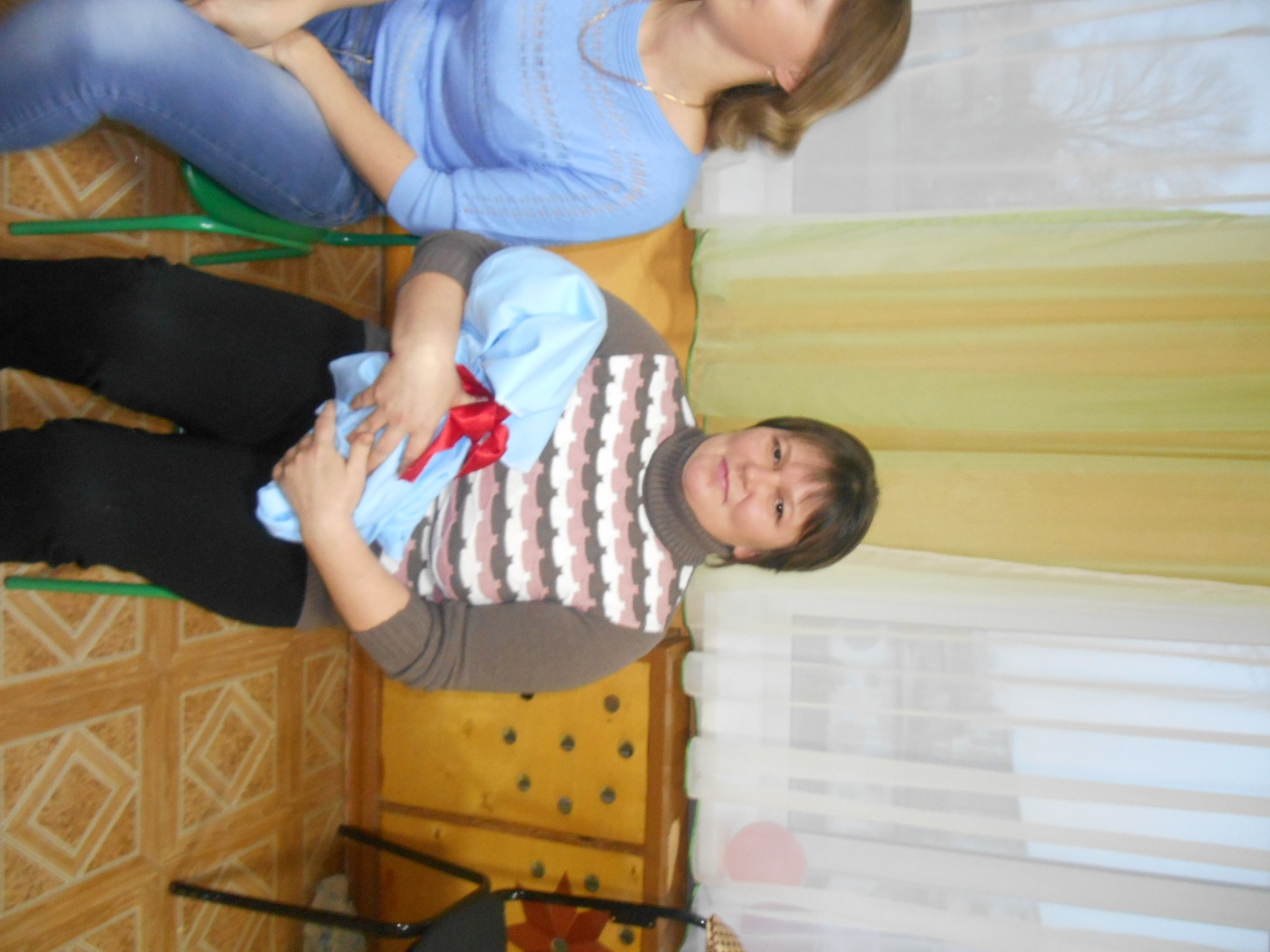 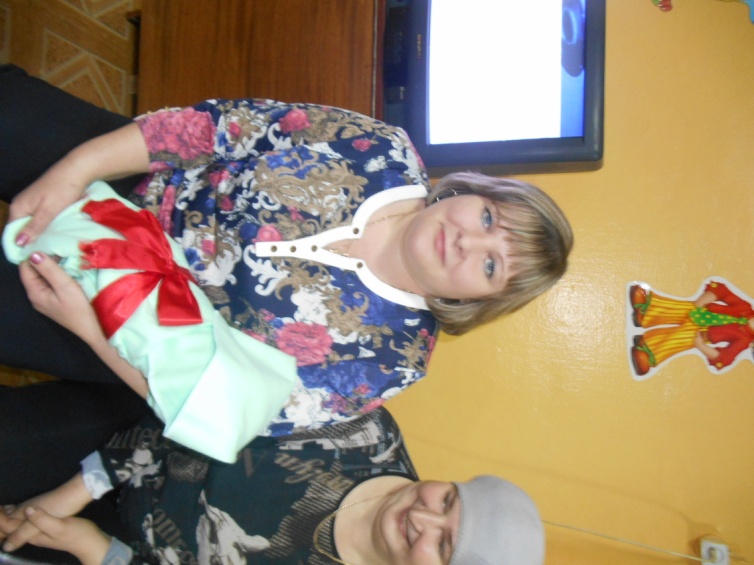 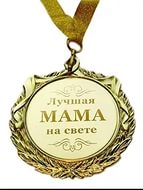 Наши участники,
все без исключения достойны этой награды
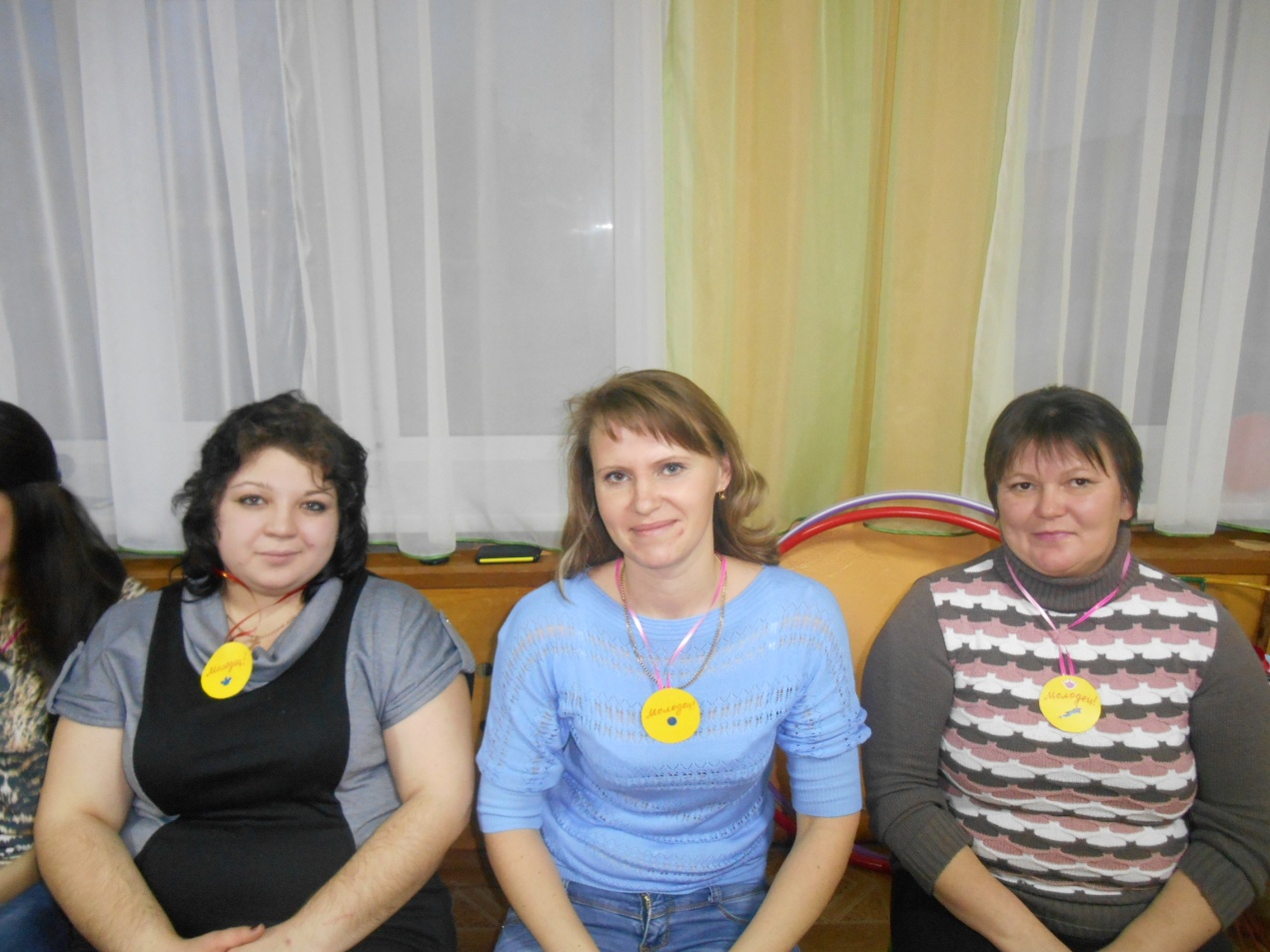 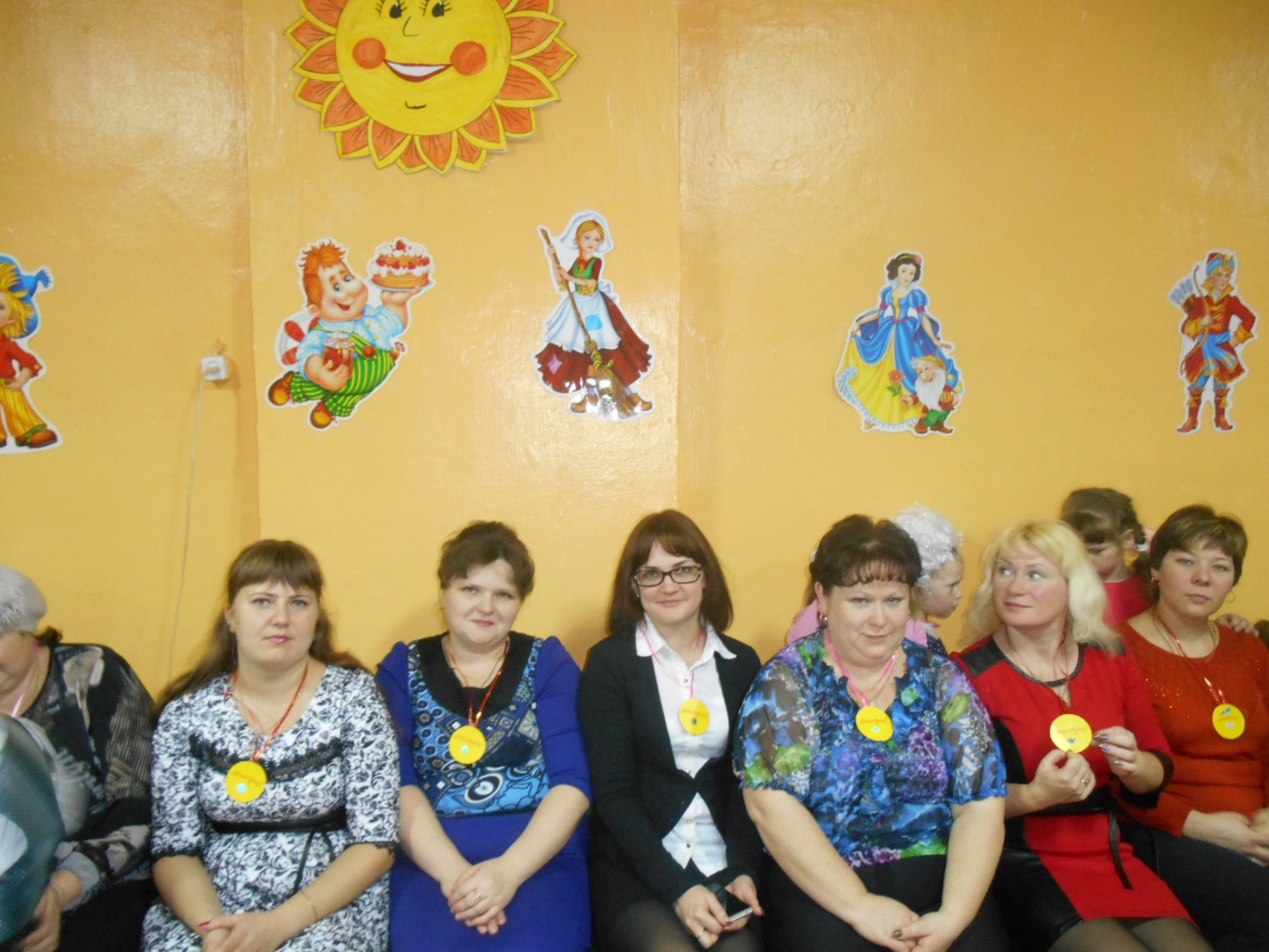 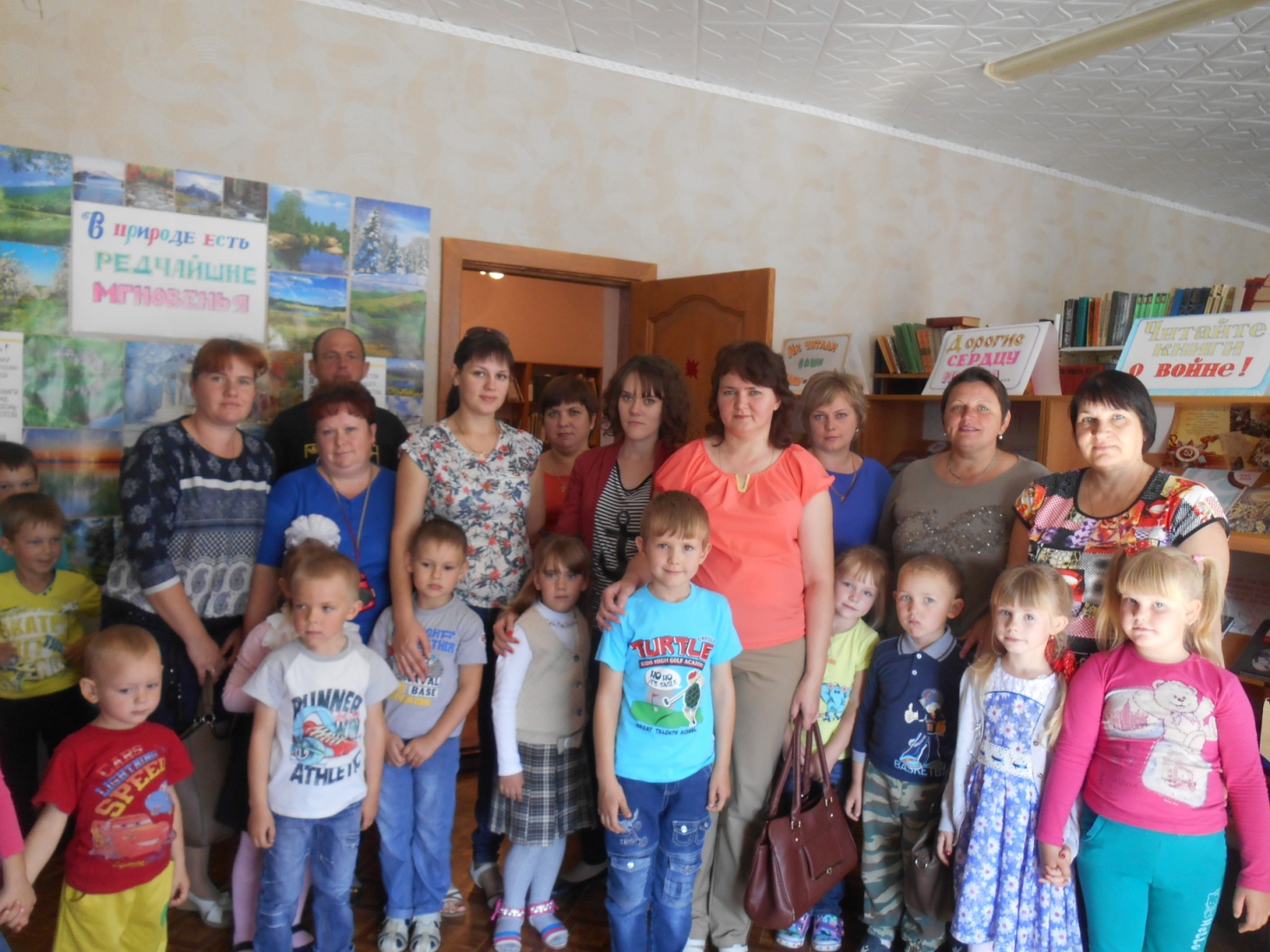 Почему, когда я с мамой,
Даже хмурый день светлей?
Потому что, потому что
Нет  моей  мамочки милей!
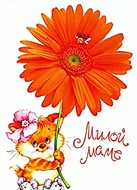 Вот какие наши мамы -самые лучшие на свете!